التحديات الاجتماعية و الثقافية
ادمان المخدرات
الاسم
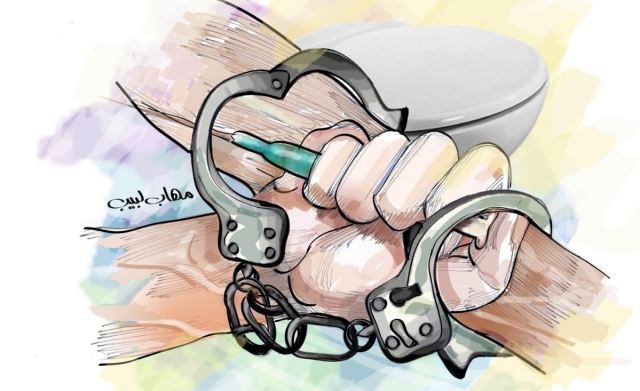 تعريف الادمان
عرفت منظمة الصحة العالمية الإدمان على أنه:
حالة نفسية و أحيانا عضوية تنتج من التفاعل العقار
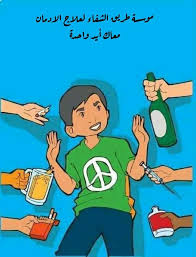 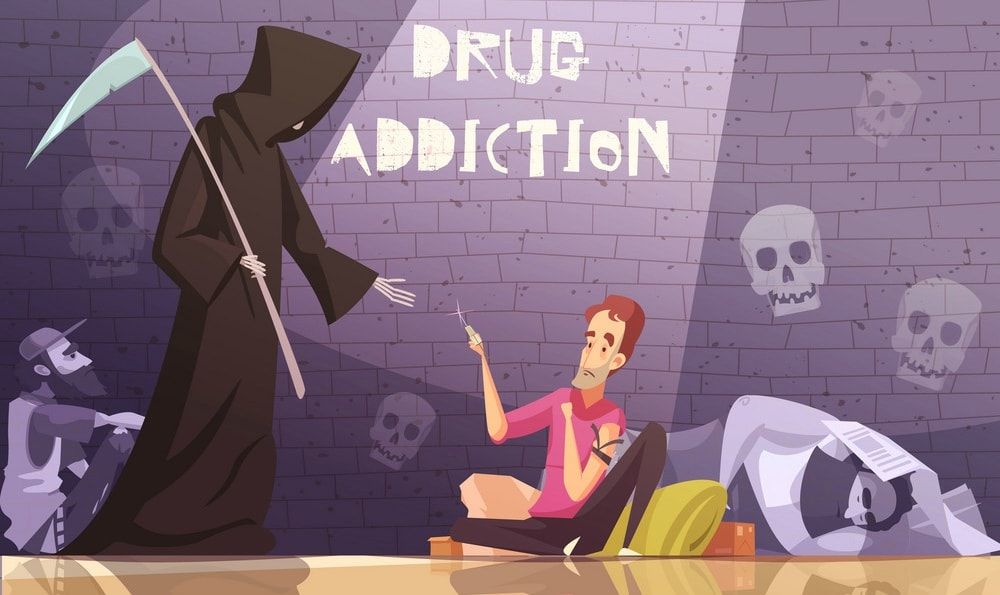 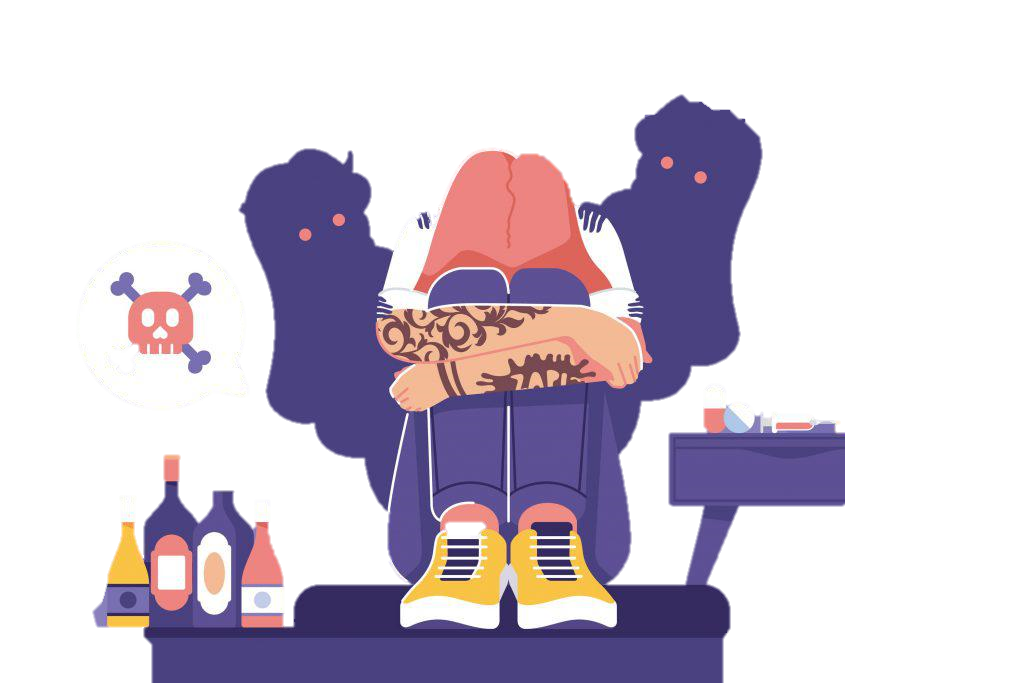 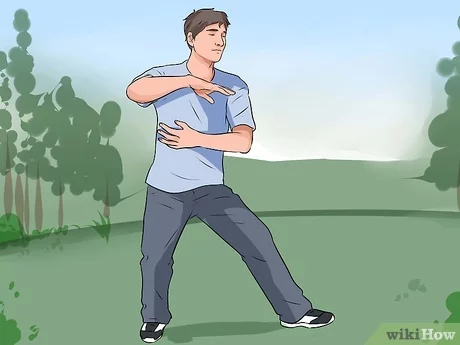 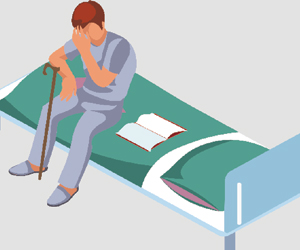